Surgery for Congenital Anomalies and Benign Tumors of the Lung
고려대학교 구로병원
 
김  현  구
2012년 제 5차 전공의 학술세미나
Congenital Abnormalities of the Lung
2012년 제 5차 전공의 학술세미나
CASE 1
M/33

Symptoms 
   : Cough, sputum (onset: 2~3 weeks ago)

Lab.
   :  WBC: 7100, CRP: 9.99, Sputum culture: (-)
2012년 제 5차 전공의 학술세미나
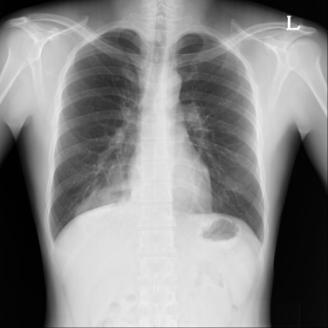 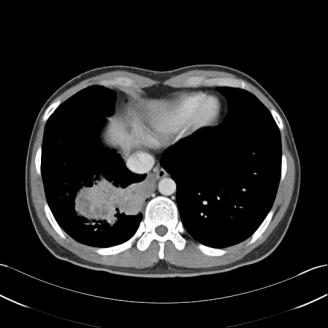 D/D Pneumonia with abscess formation in right basal lung, combined congenital anomaly
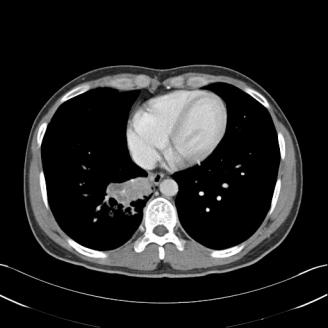 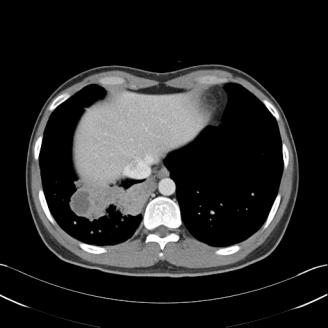 2012년 제 5차 전공의 학술세미나
Operation
2012년 제 5차 전공의 학술세미나
Congenital Cystic Adenomatoid Malformation (CCAM)
Segmental bronchial atresia during fetal lung bud development











Equally affected at both lungs, commonly in lower lobes
Size of lesion: primary determinant of prognosis
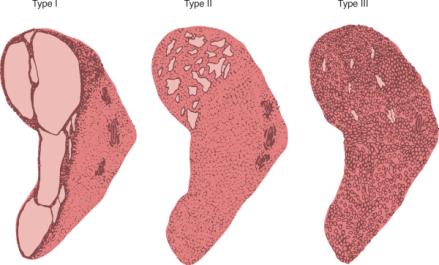 Stocker's classification of congenital cystic adenomatoid malformation.  Type I typically has one or more large cysts. (55% of cases).  Type II has numerous small cysts (<20mm).  Type III is essentially a solid mass of tissue.
2012년 제 5차 전공의 학술세미나
Symptoms
1.  Cough and recurrent pulmonary infection in older children
2.  Asymtomatic: incidentally noted in chest x-ray

Regression: first few months after birth
    → For asymptomatic patients, observation for 1 year is appropriate

Surgical resection
 At the onset of respiratory symptoms
 No evidence of regression

Reasons for early resection
1. Malignant potential: pleuropulmonary blastoma, rhabdomyosarcoma, 
                                      BAC (M/C in type I)
2. Expecting compensatory lung growth after resection
2012년 제 5차 전공의 학술세미나
CASE 2
M/25

Symptoms
   : Dyspnea (onset: 3~4 weeks ago)

Past Hx.
    : 2년 전 건강검진에서 흉부 X-ray상 이상 소견 발견

Lab.
   : WBC, ABGA: within normal limit
2012년 제 5차 전공의 학술세미나
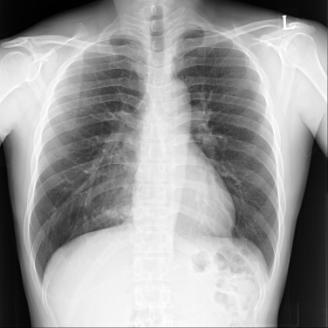 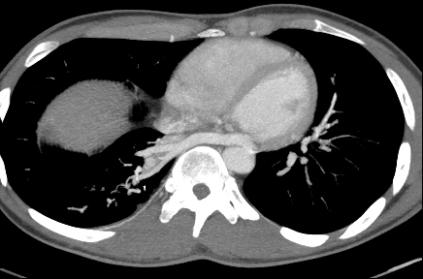 Abnormality in RLL with a large abnormal systemic artery supply from descending thoracic aorta.
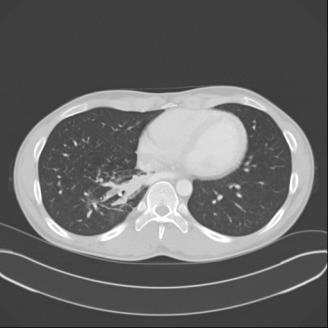 Operation
2012년 제 5차 전공의 학술세미나
Pulmonary Sequestration
Absence of communication with the tracheobronchial tree and pulmonary arteries

Blood supply: systemic artery 
                drainage:  pulmonary or systemic veins

Symptoms
 Hemodynamic changes, audible continuous murmur
 Respiratory difficulties in an infant 
 Chronic pulmonary infection in older ages and teenagers
 Asymptomatic mass in an adult
2012년 제 5차 전공의 학술세미나
Extra / Intralobar type
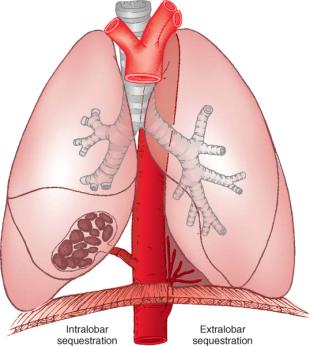 Extralobar

Charateristics 
 Completely separate from the remaining lung
 Has its own pleural investment
 Usually located in the inferior portion of the thoracic cavity but,  
     anywhere from the neck to just below the diaphragm

Blood supply
 Artery: descending aorta, abdominal aorta,  
              subclavian, intercostal
 Vein: azygos, hemiazygos, subclavian, portal vein
May be connected with esophagus

3-D CT for finding systemic artery

Asssocaited congenital anomaly: Diaphragmatic hernia, pericardial defect, anomalous pulmonary venous drainage

Surgery
 Resection soon after making diagnosis
 Resection lesion itself without any accompanying lung tissue
2012년 제 5차 전공의 학술세미나
Intralobar

Characteristics
 Congenital, possibly acquired resulting from chronic infection
 Surrounded normal lung tissue without separate pleural investment
 Located in lower lobe in all cases


Blood supply
 Artery: descending thoracic aorta, variable branches of aorta
 Vein: inferior pulmonary vein, systemic vein

Recurrent infection

Surgery
 Resection soon after diagnosis
 Removal of the entire lobe including normal lung tissue
2012년 제 5차 전공의 학술세미나
CASE 3
F/27

Symptoms
    : right chest pain (onset: 5 days ago)

Lab.
    : WBC, ABGA, Culture: within normal limit
2012년 제 5차 전공의 학술세미나
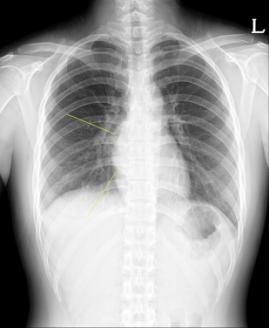 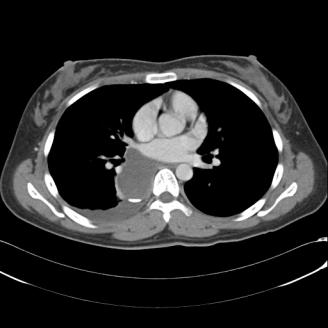 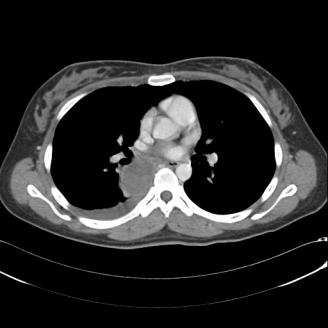 2012년 제 5차 전공의 학술세미나
Operation
2012년 제 5차 전공의 학술세미나
Bronchogenic Cyst
Type according to the location 
Mediastinal
2/3 of patients
Paratracheal, carinal, hilar
Parenchymal
 may communicate with bronchus
3.    Others: Inferior pulmonary ligament, retroperitoneal, neck

Solitary cyst filled with fluid or mucus

Symptoms
Compression of air way
  : wheezing, stridor, shortness of breath, pneumonia, emphysema
1/3 of patients
  : incidental on imaging in asymptomatic child or adult
2012년 제 5차 전공의 학술세미나
Surgery
 Soon after diagnosis because of high
   likelihood of symptoms developing
 Simple resection for mediastinal location
 Extensive resection for parenchymal location
2012년 제 5차 전공의 학술세미나
TABLE 40-1   -- Congenital Abnormalities of the Lung
Congenital Abnormalities of Lung
Inflammatory Diseases of the Lung
2012년 제 5차 전공의 학술세미나
CASE 4
M/59

Symptoms
 Recurrent hemoptysis (onset: 4 years ago)
 Hemoptysis 
Onset: 4~5 days ago
Amount: 소주 반잔
Frequency: 1회/1일
2012년 제 5차 전공의 학술세미나
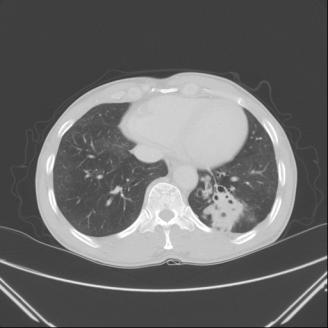 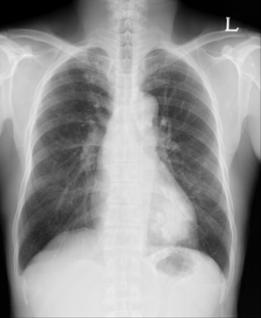 Necrotizing pneumonia in LLL, and bronchial dilation with bronchial wall thickening and ground-glass opacities
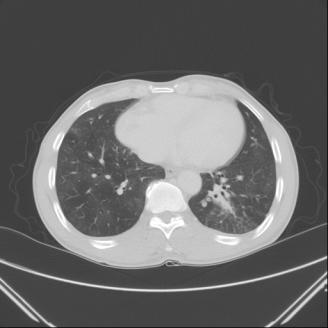 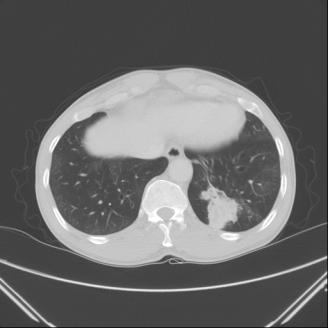 2012년 제 5차 전공의 학술세미나
Operation
2012년 제 5차 전공의 학술세미나
Bronchiectasis
Definition 
      Permanent and abnormal dilatation of bronchi caused by destruction of the elastic and muscular components of the bronchial wall

Causes
1. Congenital
Diffuse
Cystic fibrosis, Ciliary dysmotility syndrome, Kartagener’s syndrome

2. Acquired
Localized
Infection: adenovirus, influenza virus, S aureus, K pneumonia, H influenza,     
                aspergilloma, tuberculosis
Noninfectious diseases
      1) Extrinsic compression: mediastinal lymphadenopathy
      2) Endobronchial stenosis by tumor or foreign body
      3) Inhalation of toxic gas or aspiration of gastric contents
2012년 제 5차 전공의 학술세미나
Pathologic classification
Cylindrical: uniformly dilated bronchi
Saccular: dilated peripheral bronchi
Mixed or varicose: irregular or beaded dilatation of bronchi

Symptoms
Chronic or recurrent pulmonary infection with abundant 
   sputum production
Hemoptysis


More likely affected at lower lobe
More at left side
2012년 제 5차 전공의 학술세미나
Conservative therapy
Goal: Treatment of a reversible underlying disease
Adequate antibiotics: 2~3 weeks iv + oral 
Bronchodilator
Physiotherapy
Mucolytics

Surgery
Role of Surgery for Bronchiectasis
  Curative: in strictly localized forms 
  Palliative 
  Removal of most diseased areas 
  Decrease of mucus production 
  Decrease of systemic shunt 
  Ultimative: transplantation for end-stage disease 

Criteria for Surgical Intervention
Localized disease 
Adequate pulmonary reserve 
Irreversible process 
Significant symptoms (e.g., cough, hemoptysis, recurrent pneumonia, shunt)
2012년 제 5차 전공의 학술세미나
CASE 5
M/58

Symptoms
    : Hemoptysis (recent onset: 1 day ago, amount: 100cc)

Past Hx.
    2003년부터 hemoptysis로 3차례 입원
    Bronchial and intercostal arteries embolization: 3 times

Lab.
    :  WBC: 17100, Hgb: 10.7 CRP: 33.6
2012년 제 5차 전공의 학술세미나
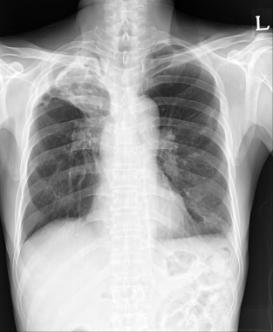 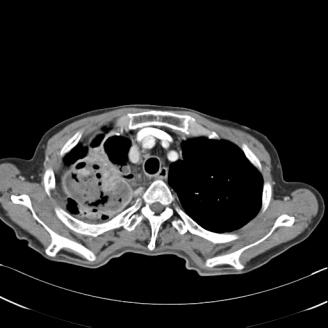 . Large cavitary lesion
  ; DDx reactivated TB, chronic necrotizing aspergillosis
. Obstruction of RUL bronchus
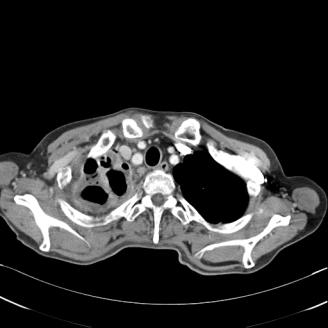 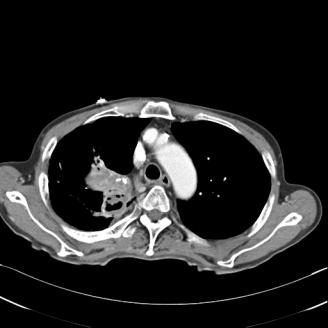 2012년 제 5차 전공의 학술세미나
Operation
2012년 제 5차 전공의 학술세미나
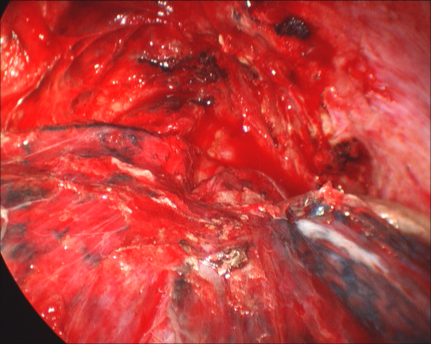 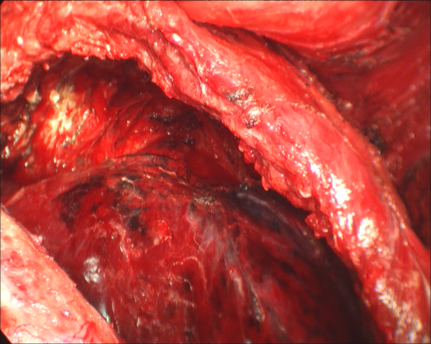 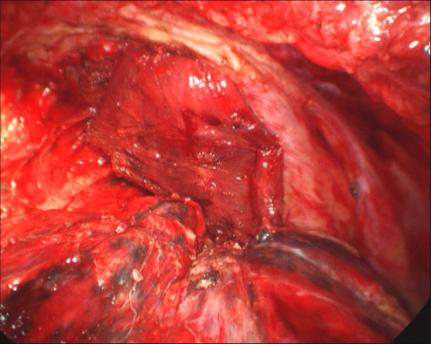 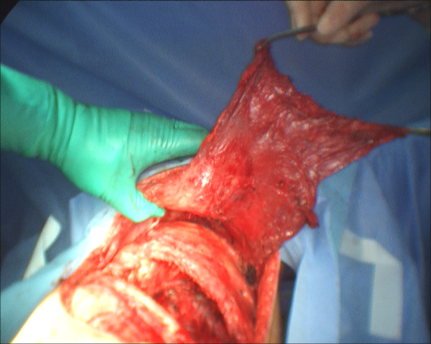 Aspergillosis
Aspergillus: Ubiquitous fungal genus

M/C antecedent: tuberculosis

Clinical manifestrations
Localized form
  Saprophytic disease, aspergilloma, mycetoma
  Opportunistic infection in individuals with underlying lung disease
  Colonizing of preexisting parenchymal cavity
  Formation of tangled mass of hyphae, blood element, debris in the cavity

2. Allergic bronchopulmonary aspergillosis
  Complex immunologic reaction of the host to noninvasive aspergillus species
  Productive cough, fever, episodic wheezing, variable pulmonary infltrates,
   eosinophillia, elevated IgE antibody to Aspergillus

3. Disseminated form in immunosuppressed patients
2012년 제 5차 전공의 학술세미나
Diagnosis
 CXR 
       Monod’s sign: round dense opacity occupying some or  most of the cavity and surrounded partially by a crescent of air in upper lung

 CT: evaluating underlying pulmonary disease

 Sputum: birefringent calcium oxylate crystal in polarizing light microscopy

 Bronchoscopy: finding bleeding focus

 Serologic test, skin test in patient with culture-negative
2012년 제 5차 전공의 학술세미나
Treatment
 Asymtomtic aspergilloma
 : Not require treatment unless the patient with mass of unknown cause of
   malignancy

 Mild non-life threatening hemoptysis
Conservative medical treatment
  : Oxygenation, humidification, cough suppressant, postural drainage, oral or
    intravenous antibiotics

 More severe hemoptysis
Bronchial artery embolization: recur in more than 50%
Systemic antifungal agent: not effective
Endobronchial or intracavitary instillation of various antifungal agents

Indications for surgical resection
   1.    Recurrent gross hemoptysis   2.    Life-threatening hemoptysis   3.    Chronic cough with systemic symptoms   4.    Progressive infiltrate surrounding the mycetoma   5.    The inability to rule out malignancy in an indeterminate mass
   6.    Lung biopsy for diagnosis of invasive aspergillosis
2012년 제 5차 전공의 학술세미나
CASE 6
M/11

Symptom
    : Dyspnea, cough, sputum (onset: 5 days ago)

Lab.
   : ABGA: 7.392 – 47.3mmHg, - 65.3mmHg – 85.1%
2012년 제 5차 전공의 학술세미나
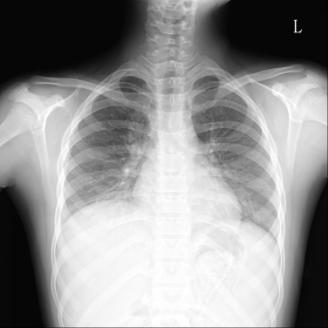 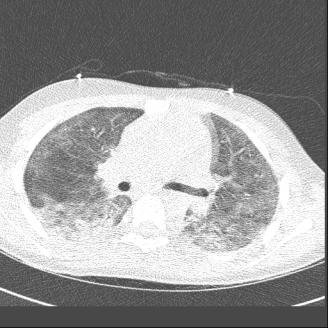 Diffuse ground-glass opacities in both lungs, mildly aggravated; D/D Diffuse pneumonia, DAD pattern.
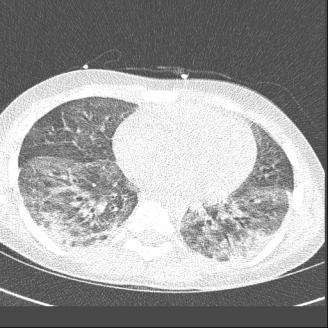 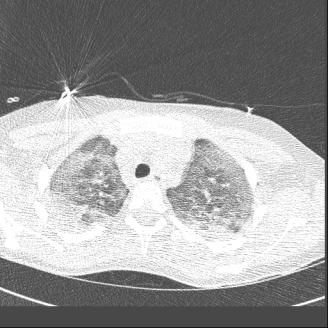 Operation
2012년 제 5차 전공의 학술세미나
Interstitial Lung Disease
2012년 제 5차 전공의 학술세미나
Indications of TBLB or Surgical lung biopsy

A.    In a symptomatic and/or functionally impaired patient with unexplained physiologic and radiologic features that do not have a characteristic recognizable pattern of ILD (e.g., usual interstitial pneumonia [UIP] or sarcoidosis) 

B.     If the clinical features (in the following list) are suggestive of specific diagnoses other than IPF, the diagnosis of IPF requires histologic exclusion of other specific entities by surgical lung biopsy/TBLB:    
        1.    Relatively younger patient (<65 years of age)   2.    History of fever, weight loss, sweats, hemoptysis   3.    Family history of apparent ILD   4.    Symptoms and signs related to peripheral vasculitis   5.    History of pneumothorax (especially recurrent)   6.    Atypical radiographic features of IPF:   7.    Normal chest radiograph   8.    Unexplained extrapulmonary manifestations   9.    Unexplained pulmonary hypertension   10.  Unexplained, associated cardiomegaly at the time of presentation   11.  Rapidly progressive disease (functional, objective)   12.  Rapid deterioration or new symptoms with new radiologic abnormalities in
                focal areas in a patient with long-standing stable ILD.
Open lung biopsy via thoracotomy
       :  Accurate diagnosis in more than 90% of patients

VATS
 Excellent visualization of the whole lung and pleural surfaces
 Less operative time
 Reduced in the use of analgesia and the postoperative hospital stay
 Morbidity: 20% to 50% vs. 0% to 25% 
 Mortality: 0% to 21% vs. 0% to 10%

The appropriate site of lung biopsy
The coordinated efforts and interaction of the pulmonologist, surgeon, and pathologist are essential for deciding the site of lung biopsy for optimal diagnostic yield guided by HRCT findings.
Regions of honeycombing cysts seen in HRCT reveal mere end-stage pulmonary fibrosis of no diagnostic value.
Biopsy samples must be obtained from several sites; apparently normal lung parenchyma adjacent to and remote from obviously abnormal sites, as well as visibly abnormal areas, must be sampled. 
A preoperative chest HRCT guides selection of appropriate areas to biopsy. If the process appears to be relatively uniform and diffuse, two or three specimens from different sites/lobes (right or left lung based on CT images) are sufficient. 
The tip of the lingular segment or middle lobe are generally avoided in diffuse ILD because inflammatory changes and scarring unrelated to the diffuse disease, as well as passive congestion, are likely to be affected in these sites.